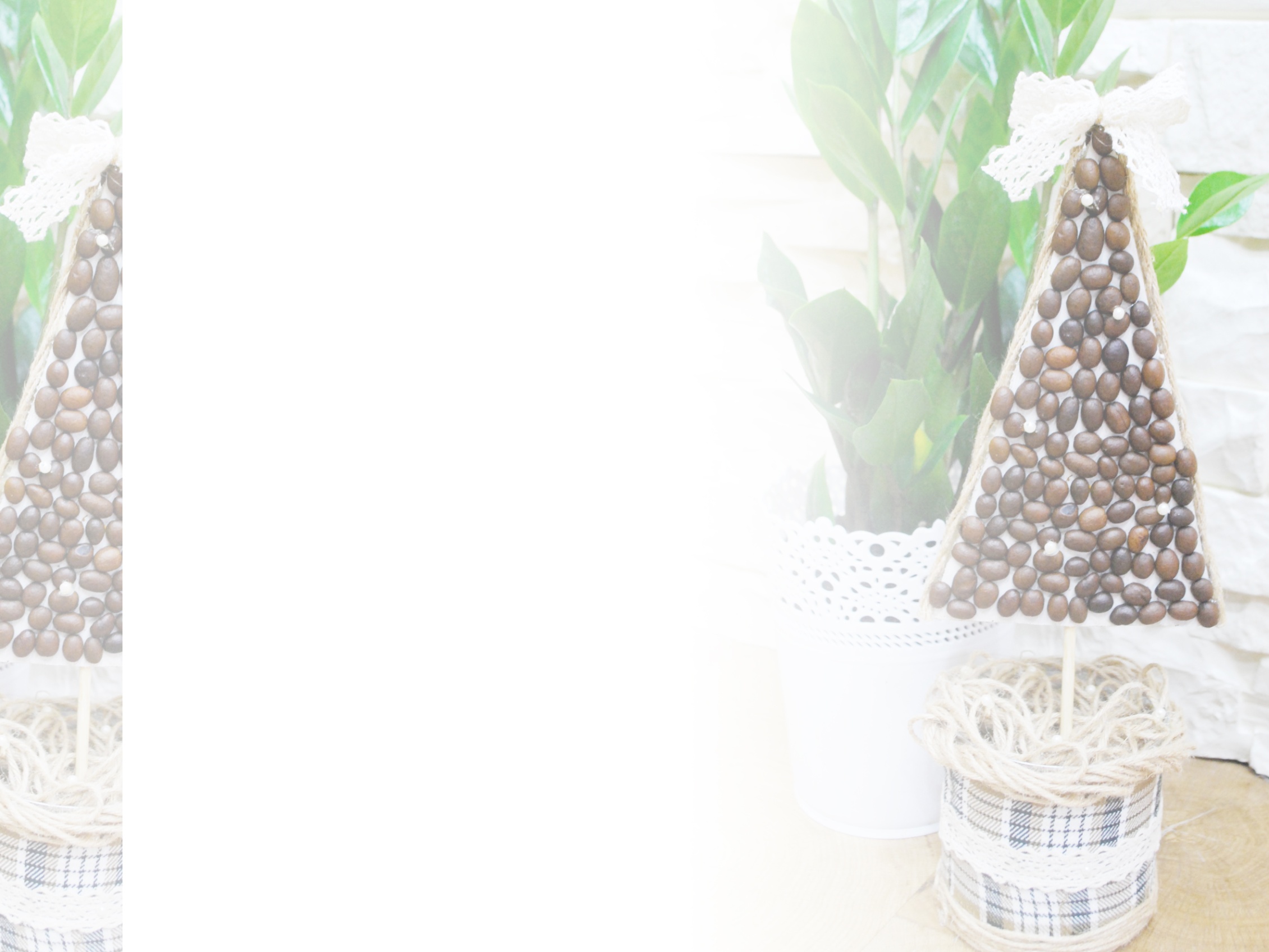 Мастер-класспо созданию новогоднего сувенира:«Кофейная ёлочка»
Авторы работы: семейный коллектив
Карпов Матвей (2 класс, Лицей № 165 им.65-летия ГАЗ)
Карпов Сева (дет.сад №122)
Карпова Ольга (мама)
Для создания кофейной ёлочки нам понадобится:
- зерновой кофе;- картон;- двухсторонний скотч;- ножницы;- карандаш, линейка;- тесьма.
Необходимо сделать разметку на картоне в виде треугольников. На 1 ёлочку нужен 1 треугольник. Вырезать.
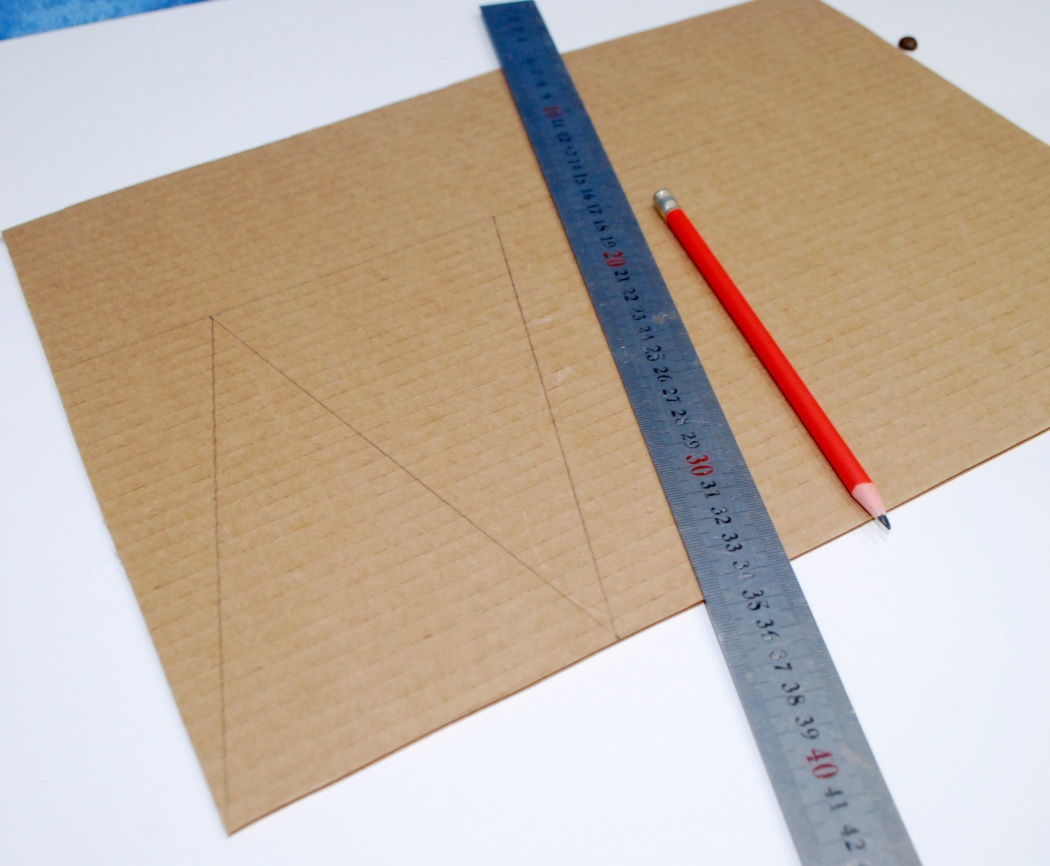 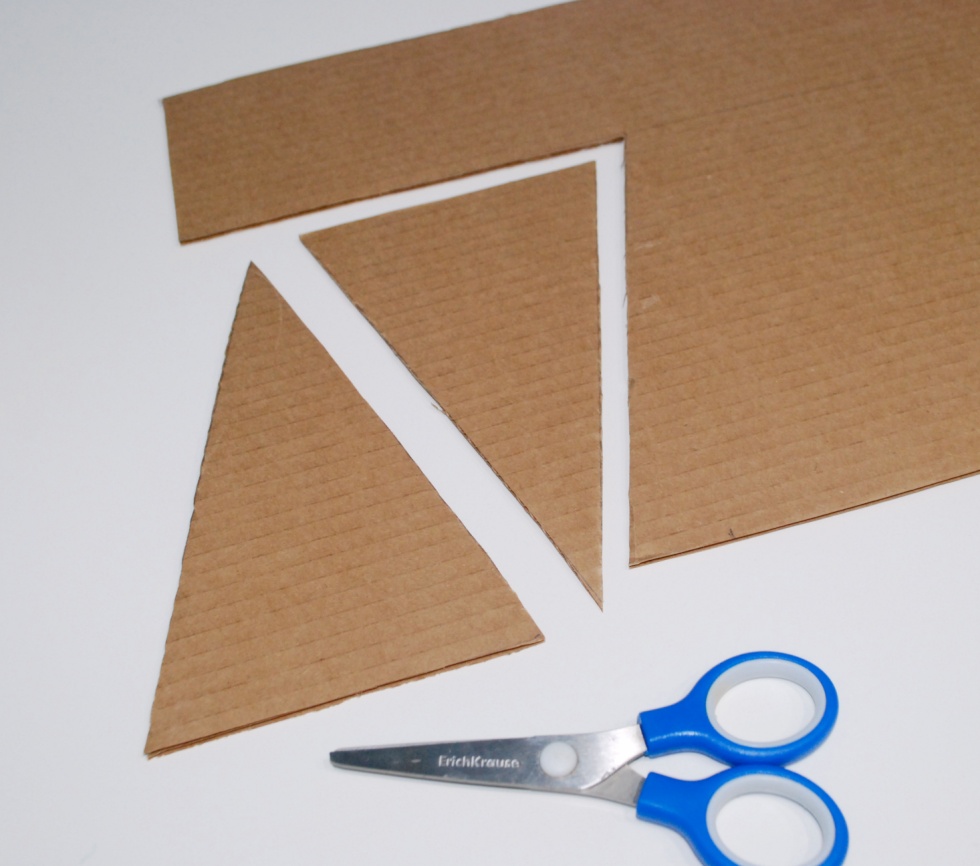 Обклеиваем треугольник двухсторонним скотчем (с обеих сторон)
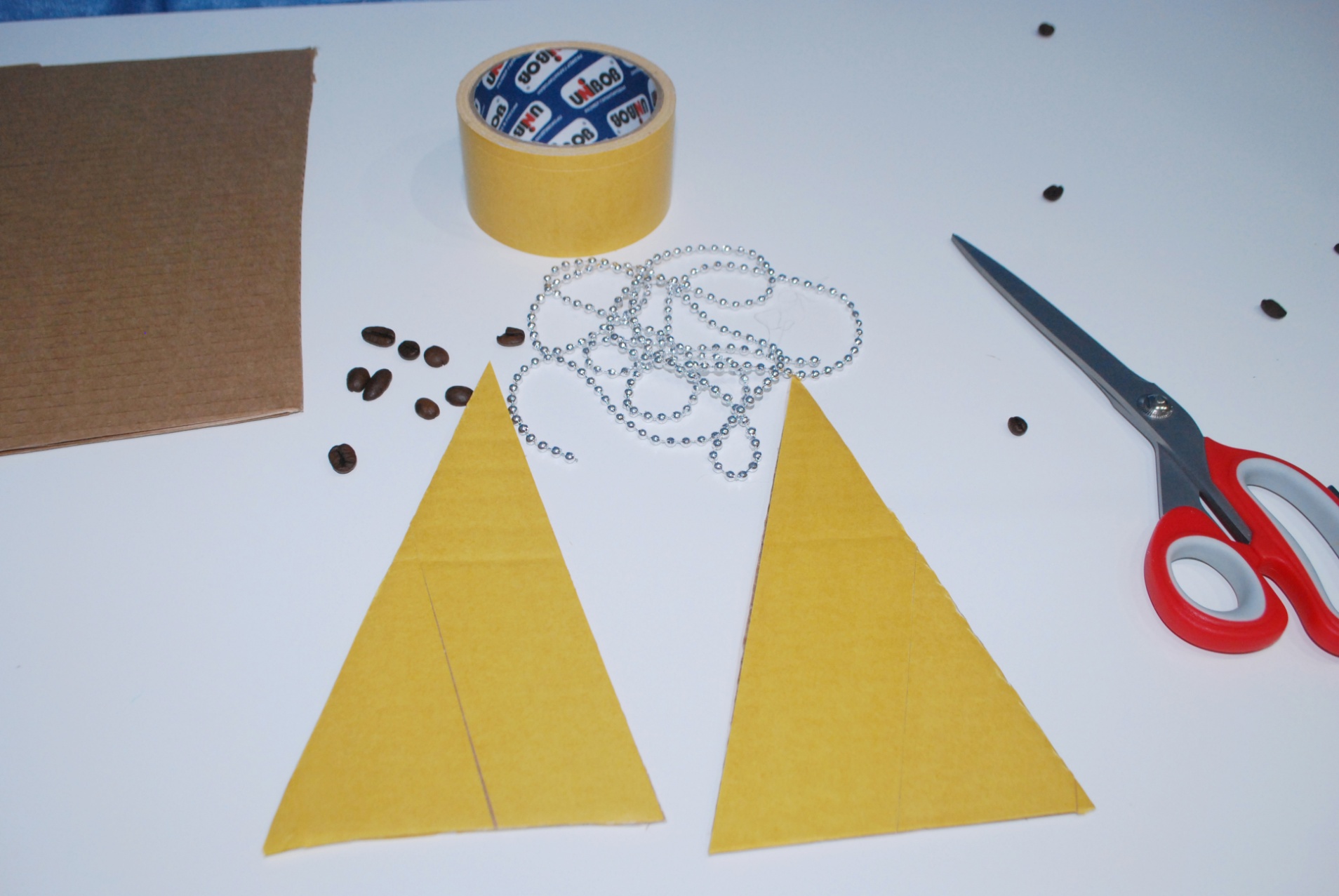 Отклеиваем защитную пленку (с той стороны, откуда начнём работу)
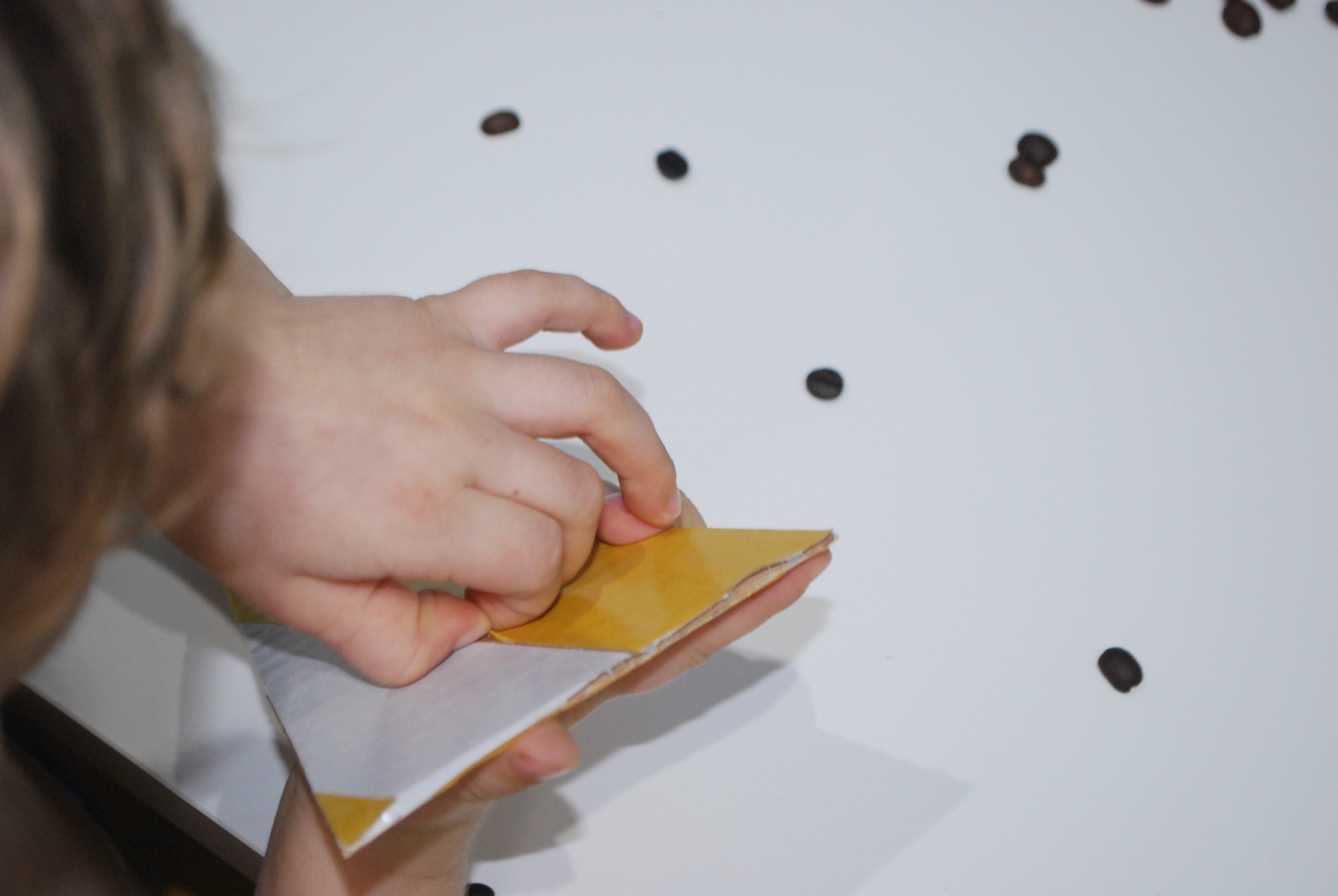 Начинаем приклеивать к липкой ленте кофейные зерна. Приклеиваем плоской стороной, чтобы лучше держалось.
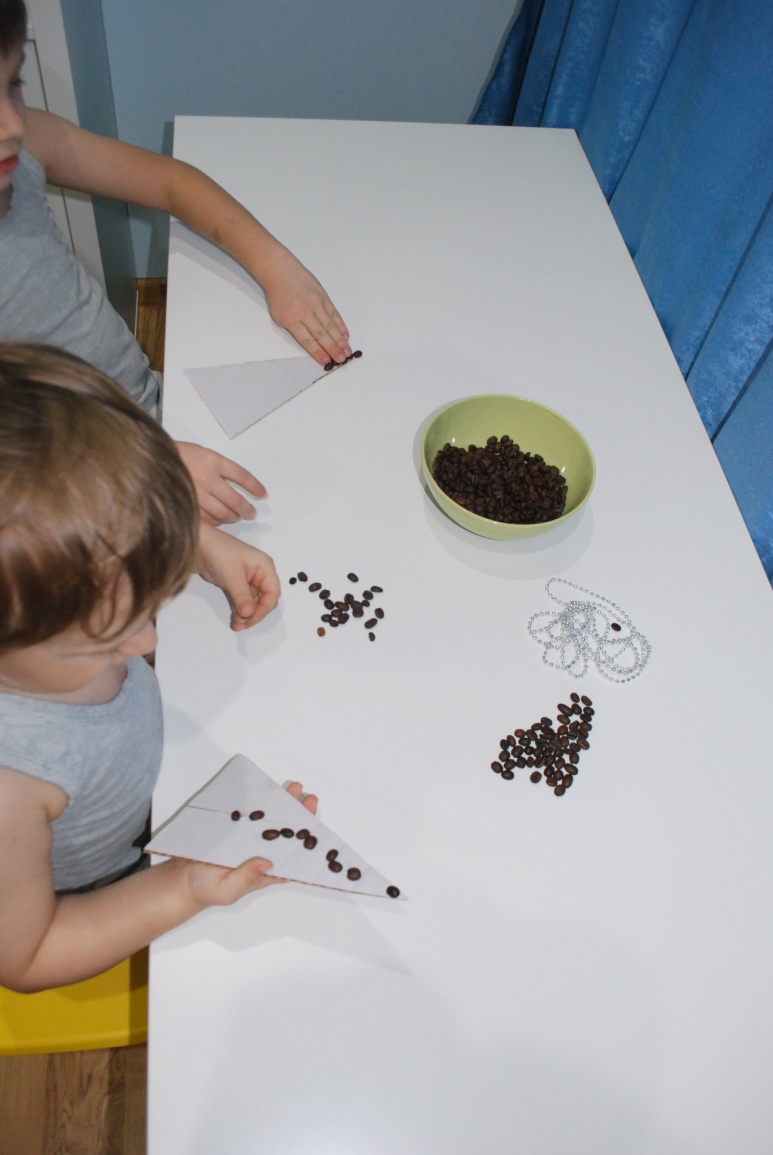 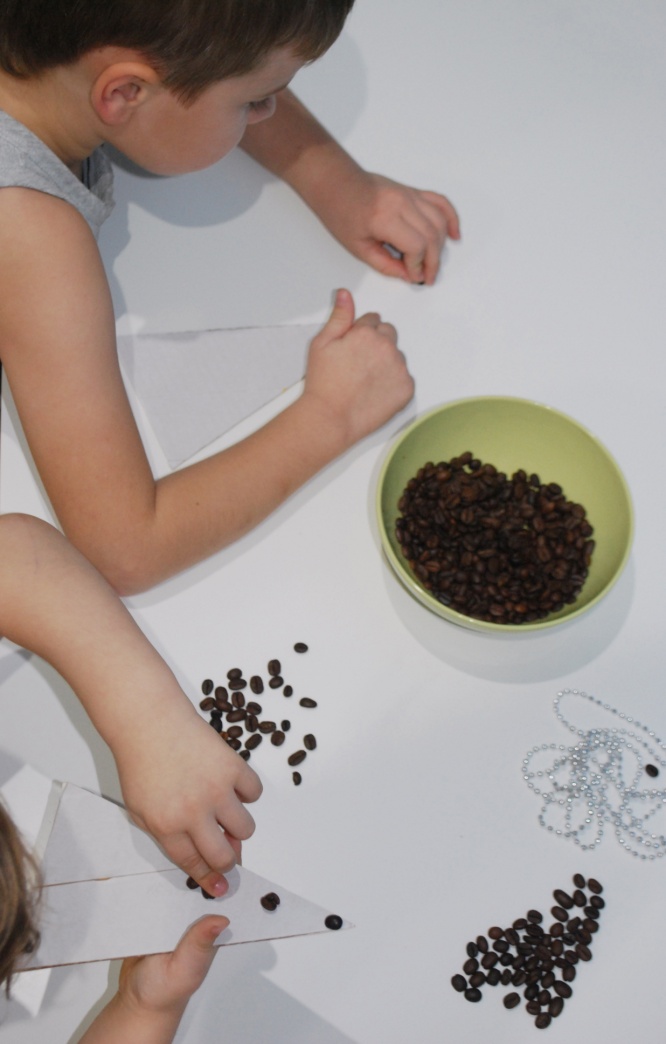 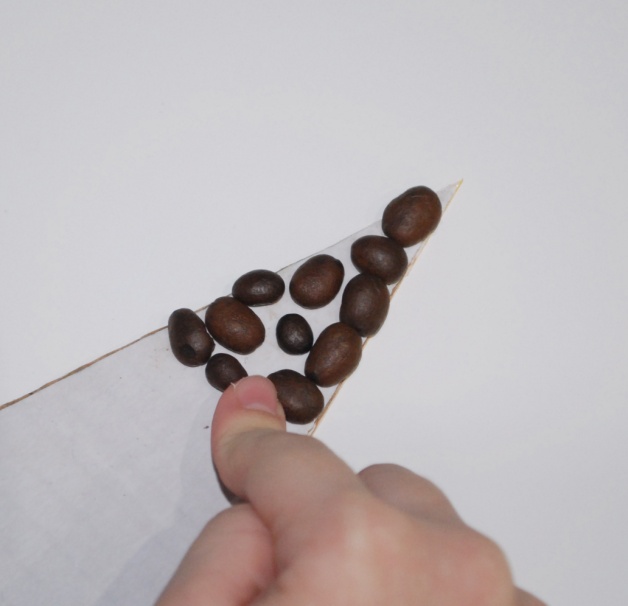 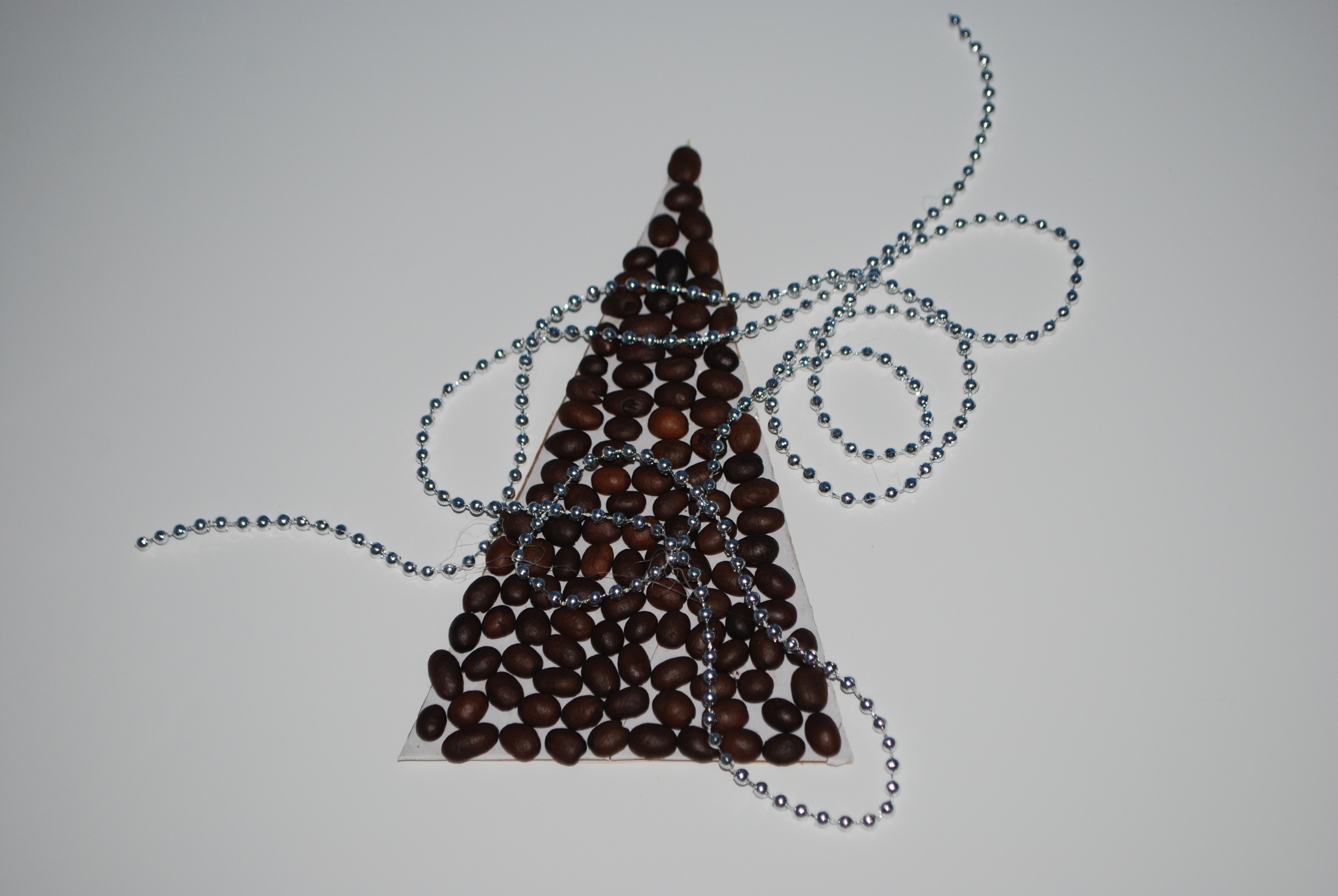 Полностью заполняем треугольник кофе сначала с одной стороны, потом с другой.
В макушке «ёлки» можно проделать отверстие, вставить тесьму и использовать в качестве ёлочного украшения.
Можно сделать ёлку-топиарий, дополнив её подставкой и стволом из палочки.
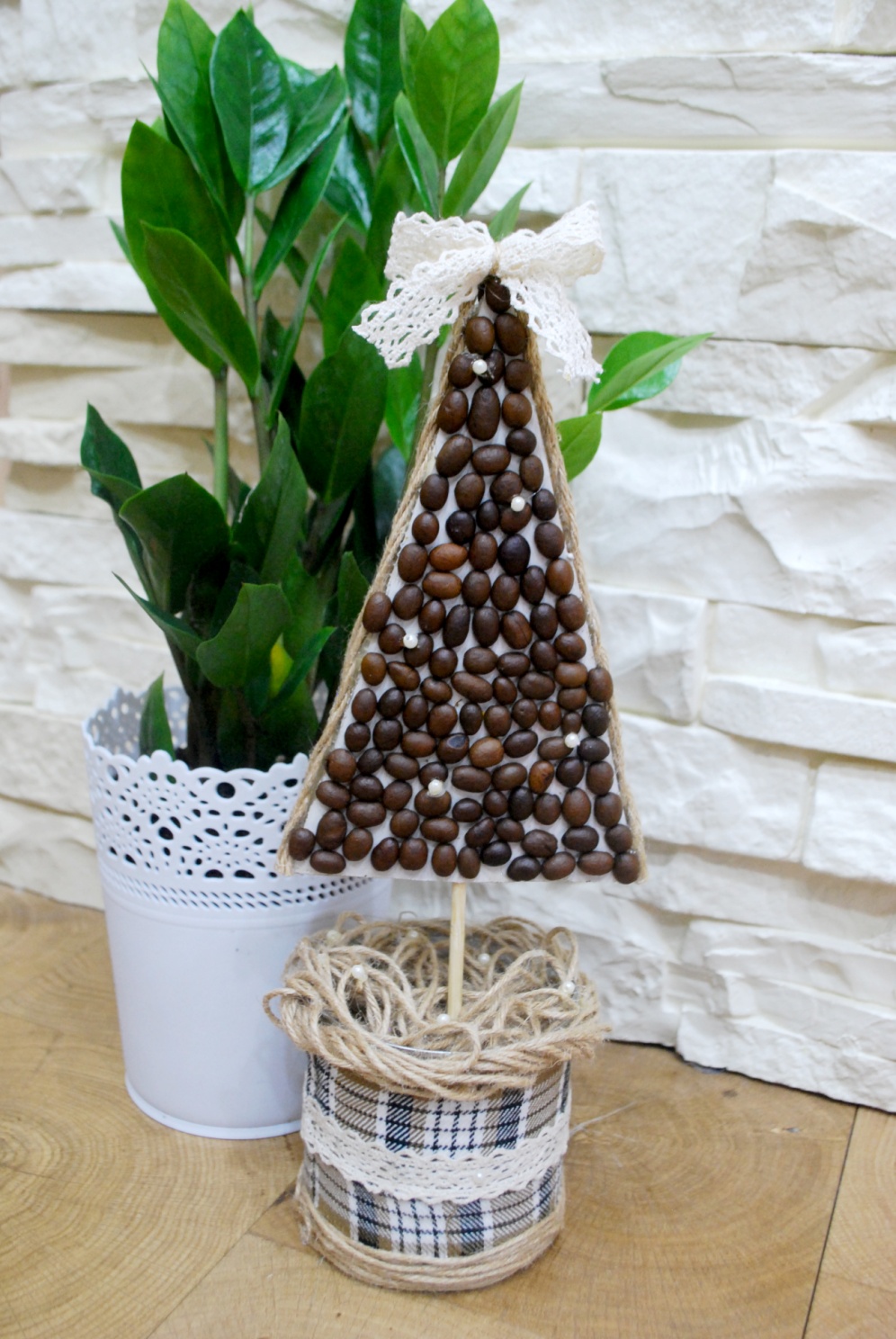 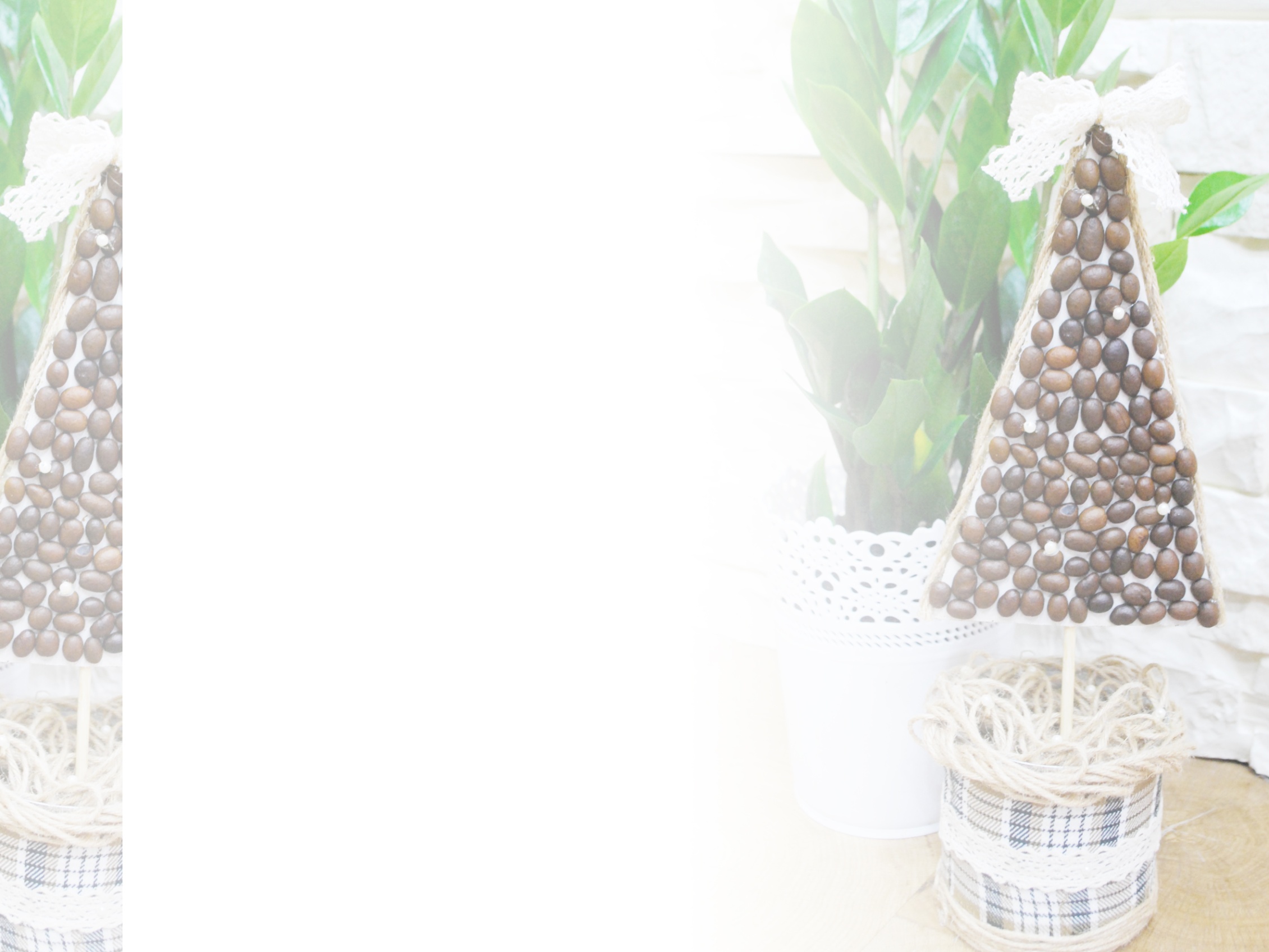 СПАСИБО ЗА ВНИМАНИЕ

ТВОРЧЕСКИХ УСПЕХОВ!